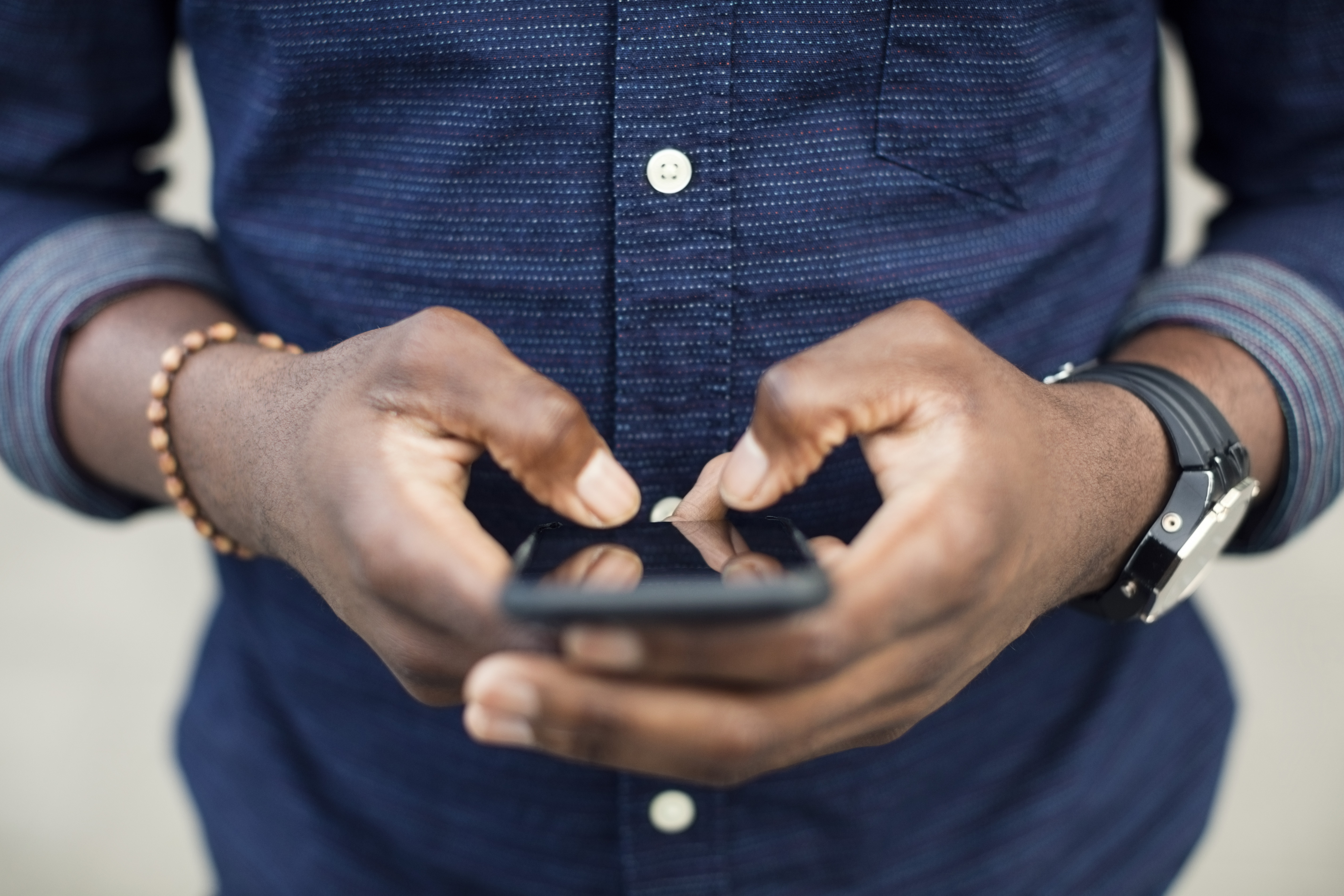 Promoting Civil Advocacy
2021 SCWCEA Educational Conference Breakout Session
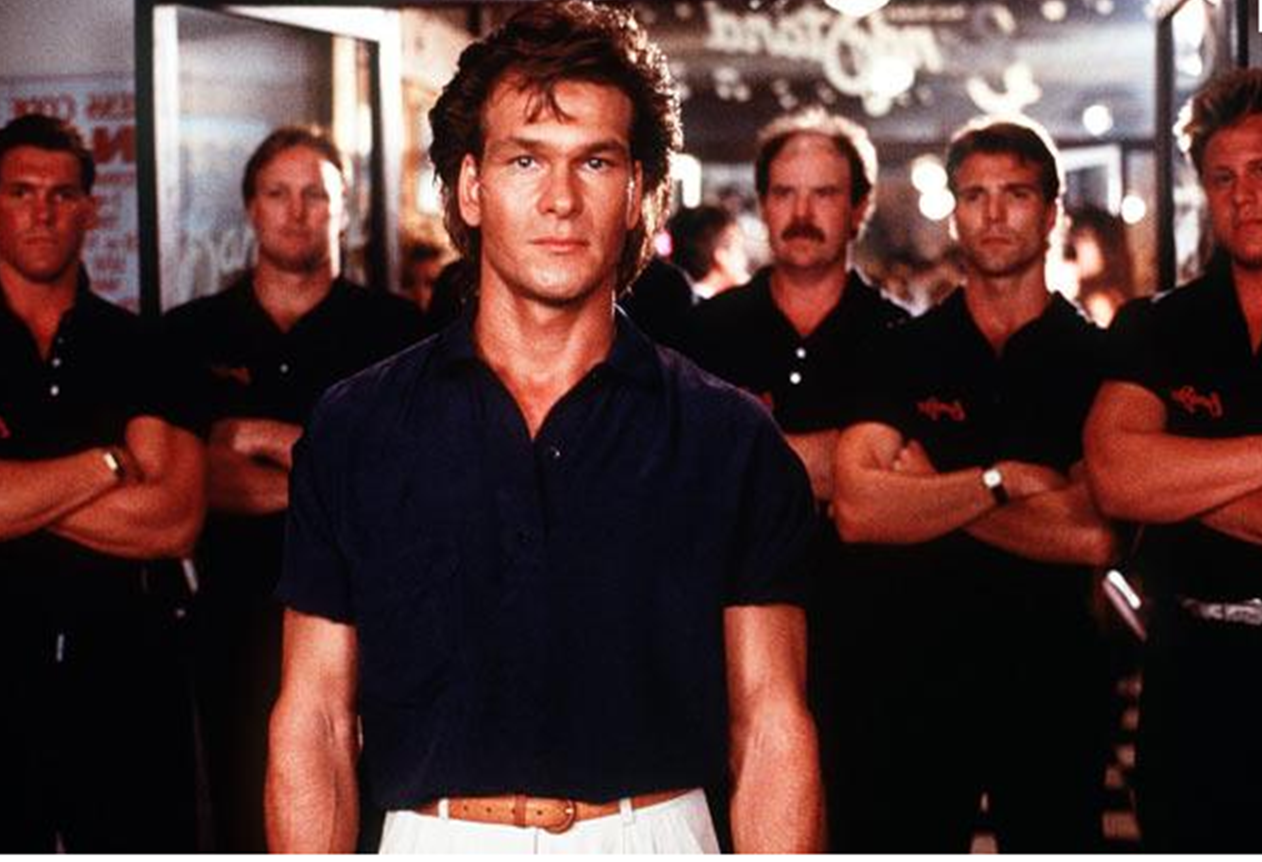 Civil Advocacy:  Road House Style
Dalton: 	All you have to do is follow three simple rules. One, never underestimate your 				opponent. Expect the unexpected. Two, take it outside. Never start anything inside the 			bar unless it’s absolutely necessary. And three, be nice.
 
Dalton: 	If somebody gets in your face and calls you a **********, I want you to be nice. Ask 			him to 	walk. Be nice. If he won't walk, walk him. But be nice. If you can't walk him, one 			of the others will help you, and you'll both be nice. I want you to remember that it's a 			job. It's nothing personal.

Steve: 		Being called a ********** isn't personal? 
Dalton: 	No. It's two nouns combined to elicit a prescribed response. 

Dalton: 	Nobody ever wins in a fight.
Civil Advocacy:  Road House Style
4
How has technology impacted civility?
Communication Tools or Barriers?
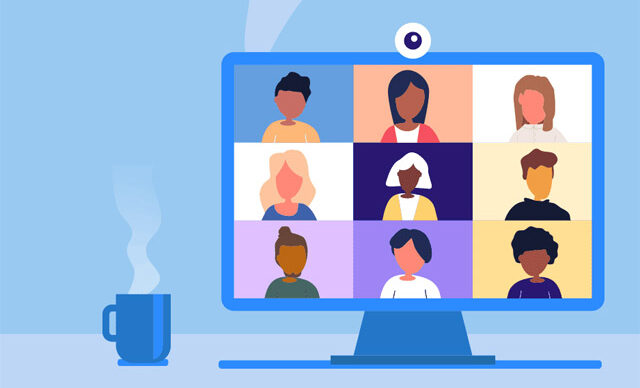 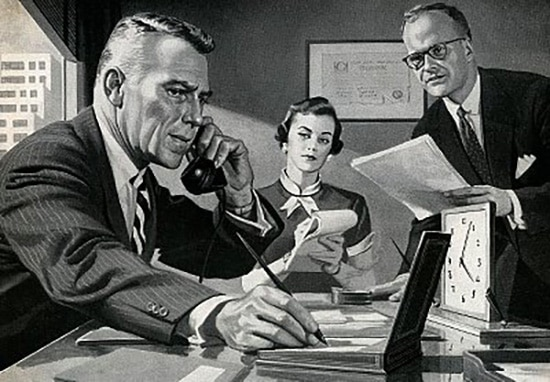 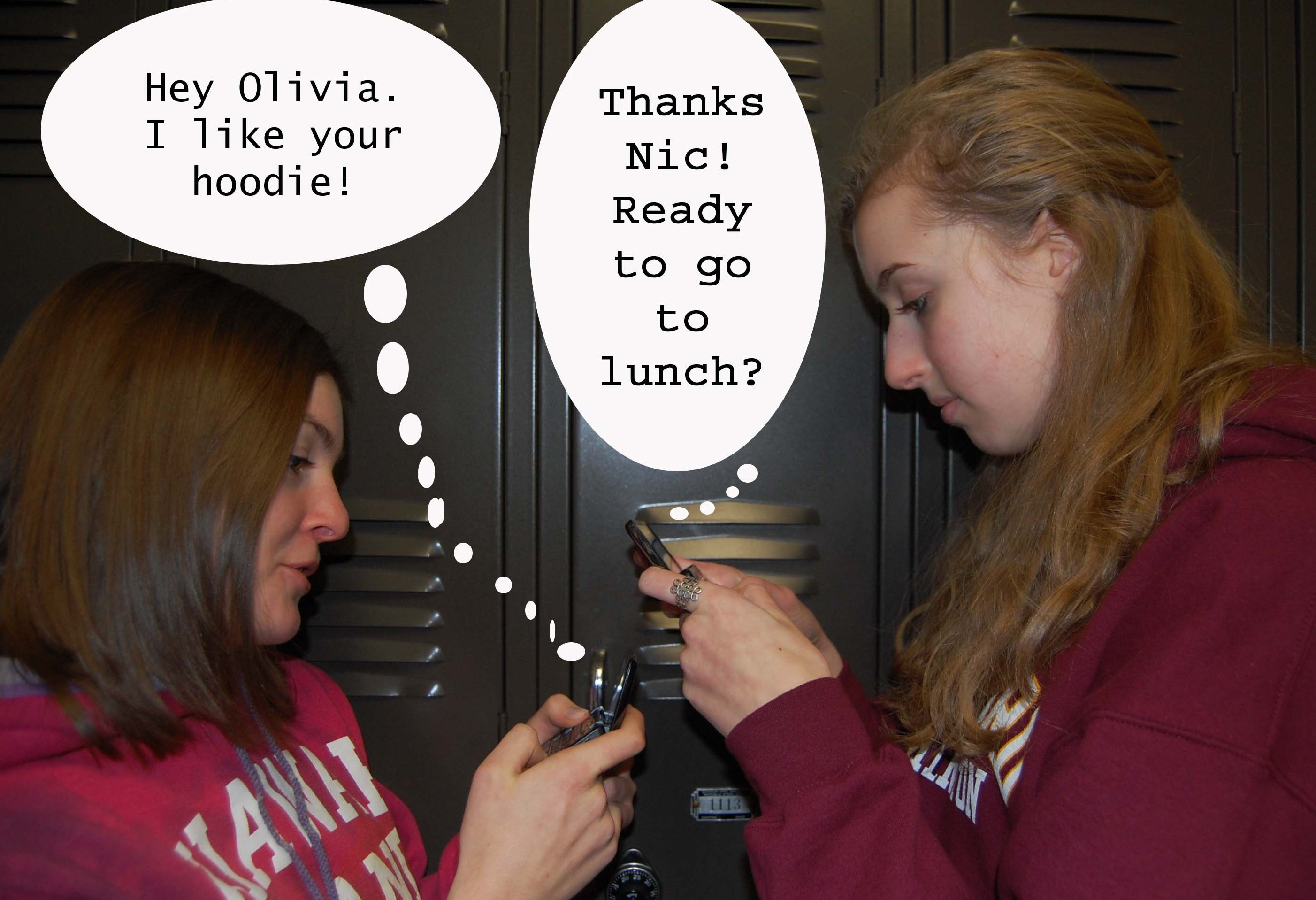 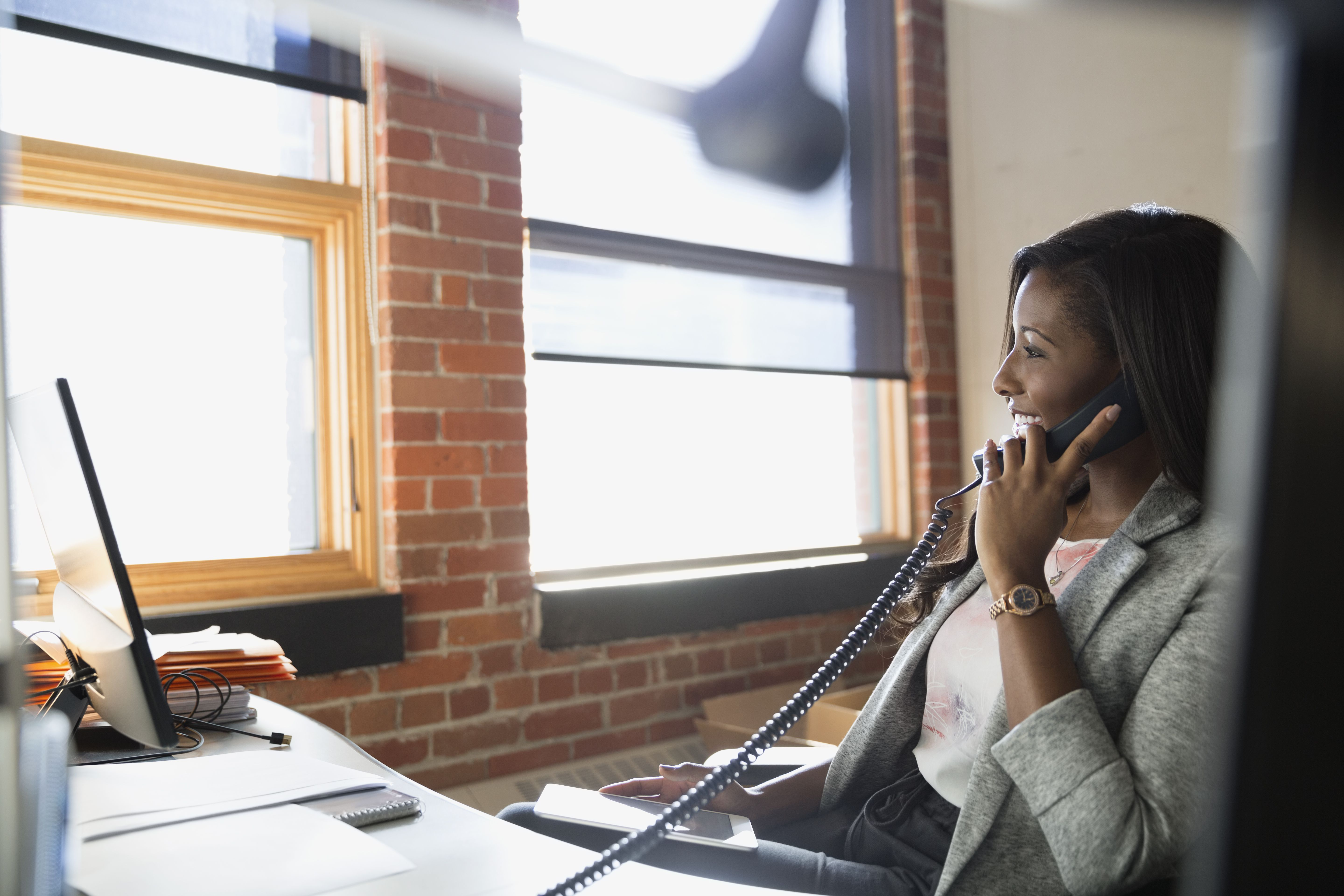 6
How can we enhancecivility & collaboration?
Photo Collage